Система жизненных ценностей
или
Вера в прекрасное и мечта о счастье
алгебра 7 класс
Ерахтина Е.Л.
учитель математики
МАОУ СШ №148
г.Красноярск
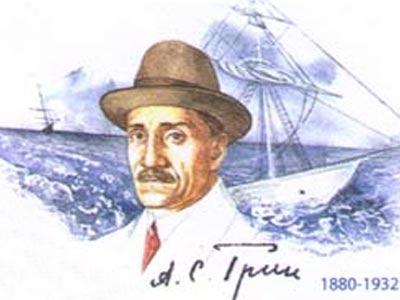 Я знаю, у всех мечты... Иначе нельзя.

Но есть не меньшие чудеса: улыбка, веселье, прощение, и — вовремя сказанное, нужное слово. Владеть этим — значит владеть всем.
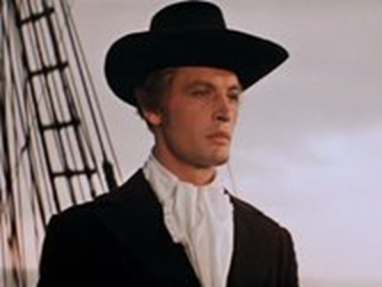 юнга
помощник капитана
капитан
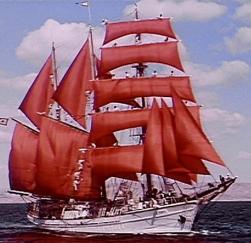 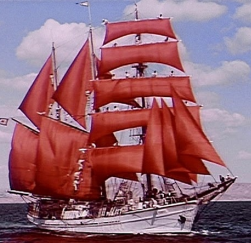 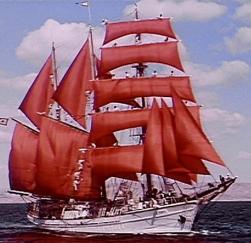 На пятнадцатом году жизни Артур Грэй тайно покинул дом. Капитан «Ансельма» взял его из некоего злорадства, рассчитывая, что через месяц мальчик из богатого дома, «роза-мимоза» , попросится домой. Но Грэй шел к цели со стиснутыми зубами, без жалоб вынося непосильный труд.
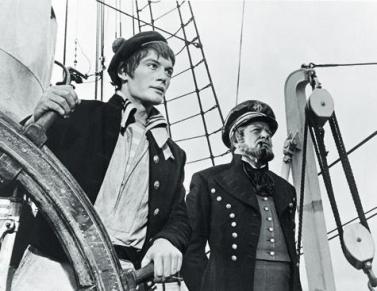 Выразите y через x :
8 - х + у = 0
у = х – 8
6х - 2у = 2
у = 3х – 1
у = 3х – 7
3х – у = 7
у + 2х = 5
у = 5 – 2х
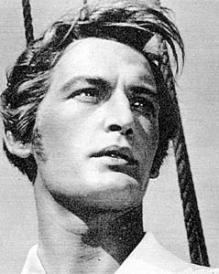 На пятнадцатом году жизни Артур Грэй тайно покинул дом. Капитан «Ансельма» взял его из некое-го злорадства, рассчитывая, что через месяц мальчик из богатого дома, «роза-мимоза» , попросится домой. Но Грэй шел к цели со стиснутыми зубами, без жалоб вынося непосильный труд.
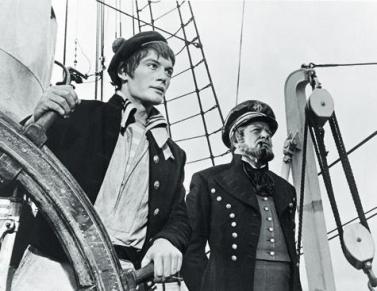 Выразите х через у :
3у + х = 13
х = 2у + 3
х = у – 4
х = 13 – 3у
9у – х = 11
4 + х - у = 0
х = 9у – 11
3х - 6у = 9
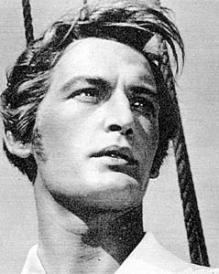 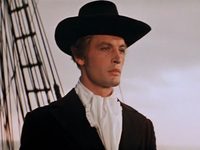 Для каждой системы уравнений найдите значение а и b, если (х; у) – решение системы:
-х + у = а  (-3;-4)
    -у - х = b
х = а+ у    (-2; 1)
    у – 5х = b
3х – у = а  (1; -1)
     у - 2х = b
7у = а - х    (0; 4)
    2х - 3 = b
2х = а+1   (-1; 0)
    х + 2у = b
х + 6у = а   (5; 2)
    х - 2у = b
х – у = а     (3; 2)
    2х + у = b
х + у = а   (-2;-3)
     х - у = b
3х – у = а    (5; 1)
    5х + у = b
а = 1
    b = 8
а = 4
    b = -3
а = 28
    b = -3
а = -5
    b = 1
а = -1
    b = 7
а = -3
    b = -1
а = 17
    b = 1
а = 14
    b = 26
а = -3
    b = 11
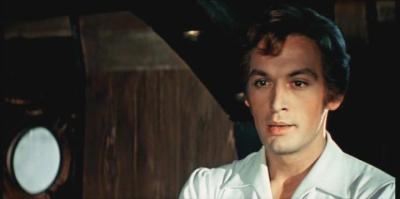 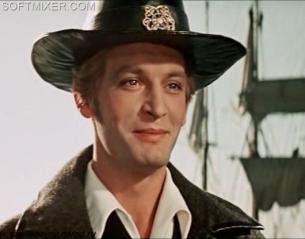 Определите количество решений у данных систем:
2х + 4у – 8=0
– 2х – 4у + 8=0
5х – 6у = 30
– 6у + 5х = 15
х – 2у = 5
– 2у + х = 5
х - 2у = 5
– 2у + х = 5
2х – 5у = 10
2х – 5у = 20
х + 3у = 6
3у + х = 6
х + у = 3
х - у = 4
7х – 2у = 14
5х + 3у = 15
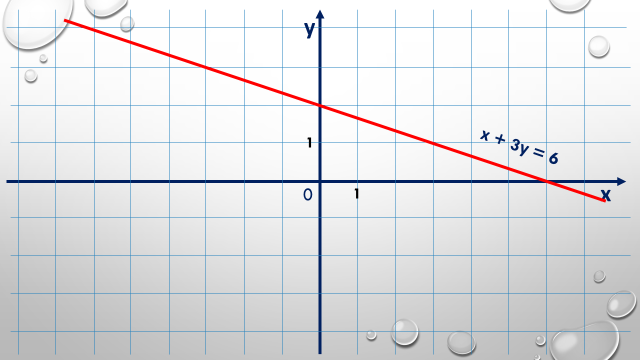 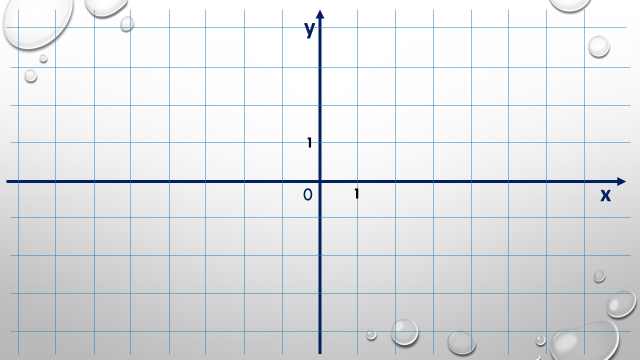 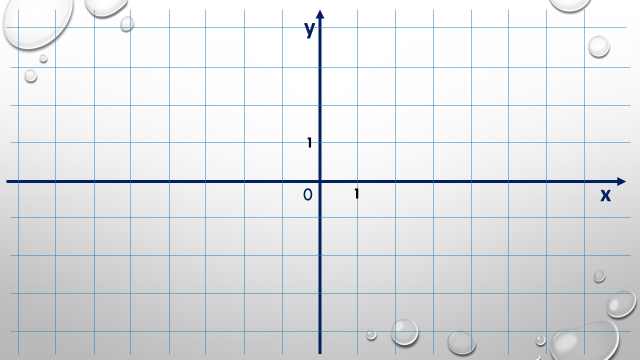 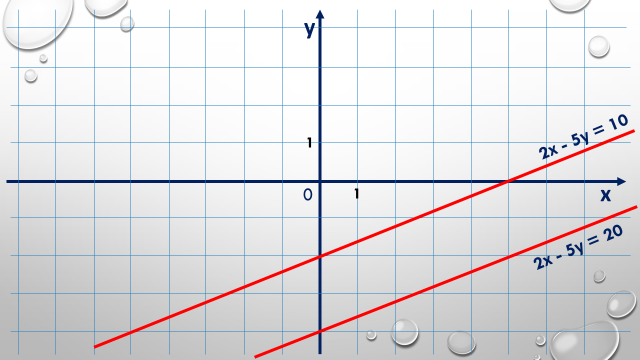 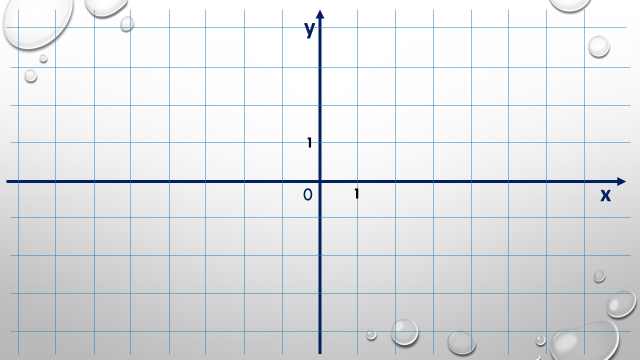 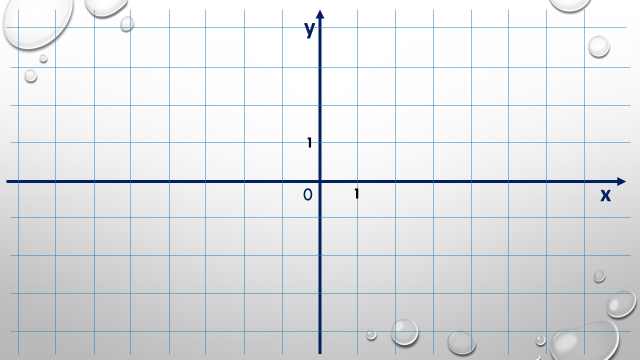 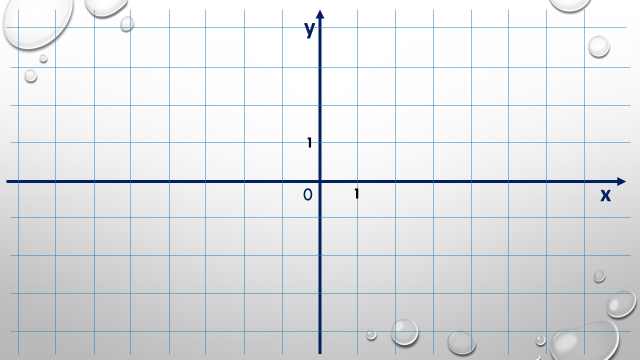 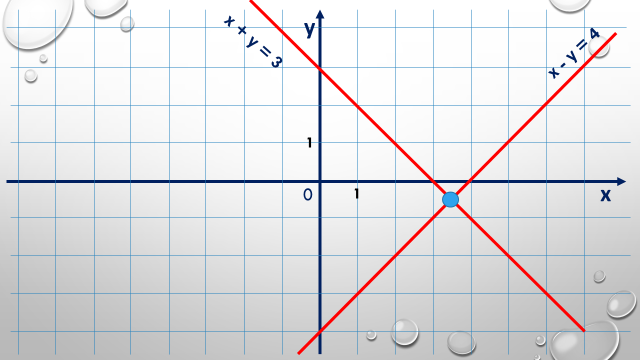 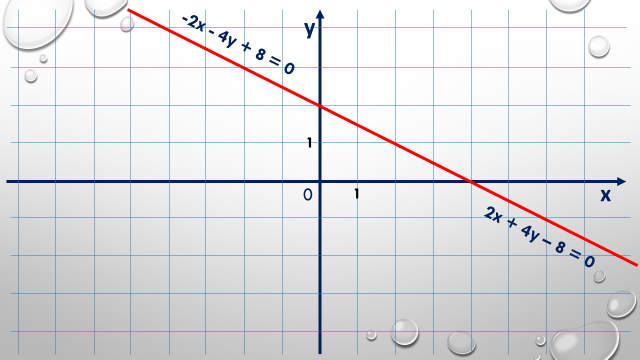 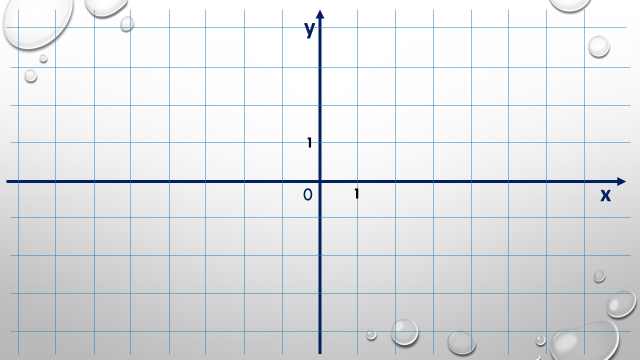 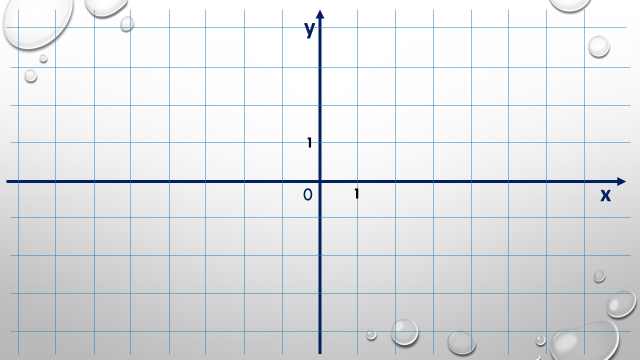 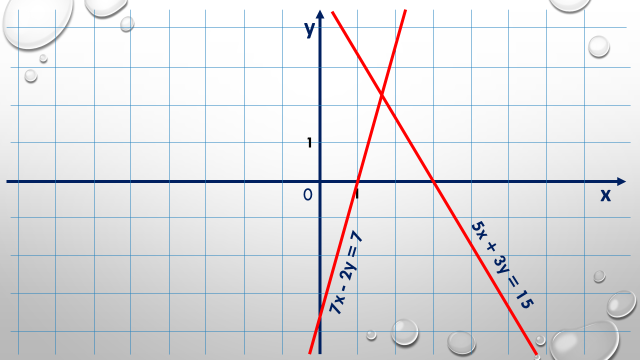 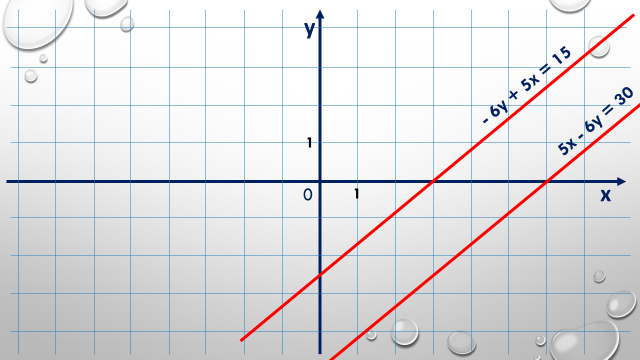 «Никакая профессия, кроме капитана, не могла бы так удачно сплавить в одно целое все сокровища жизни, сохранив неприкосновенным узор отдельного счастья. Опасность, риск, власть природы, неизвестность, чрезмерное разнообразие жизни... »
Система общечеловеческих ценностей
2
3
1
6
5
4
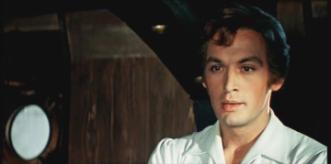 [Speaker Notes: Ученики вписывают слова из карточек, после решения систем уравнений]
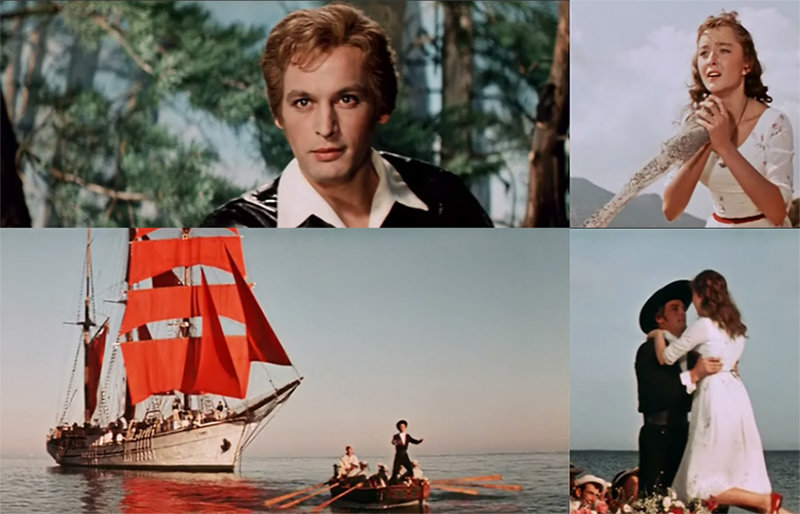 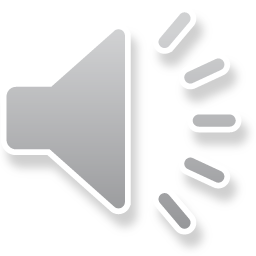 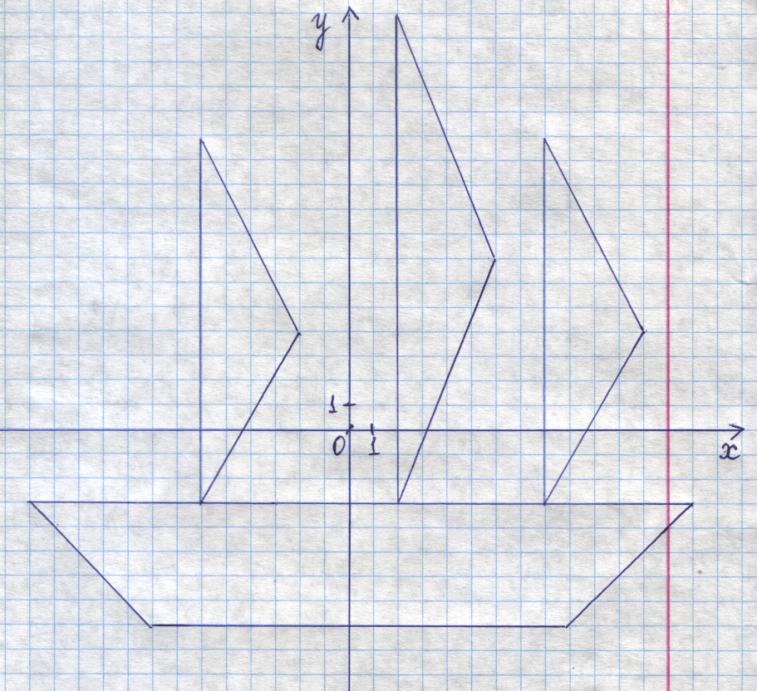 у
х
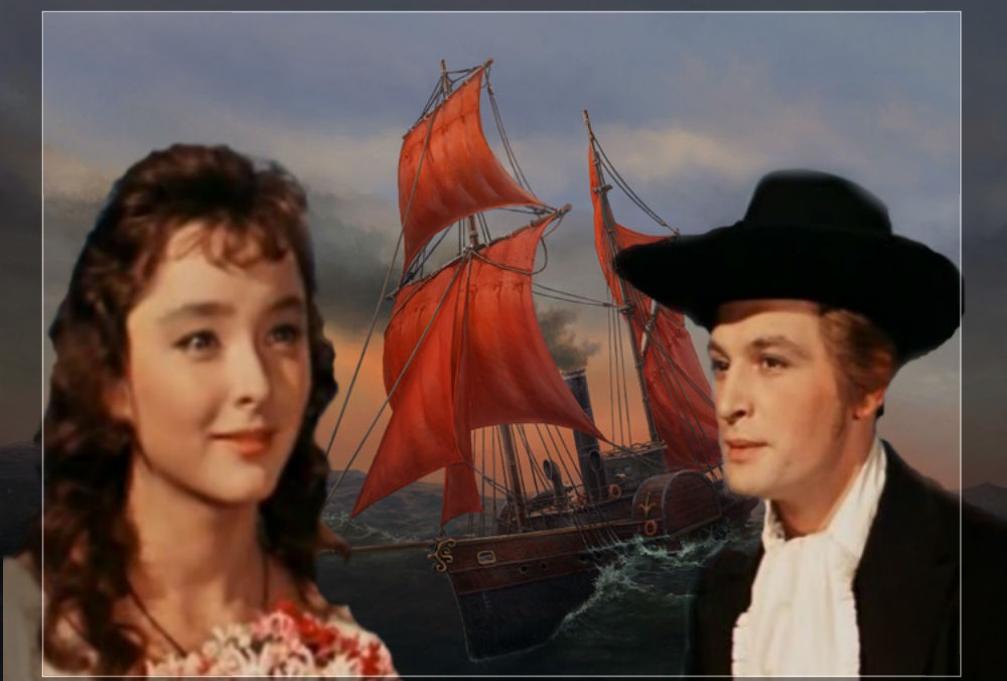 «…я понял одну нехитрую истину. Она в том, чтобы делать так называемые чудеса своими руками. Когда для человека главное — получать дражайший пятак, легко дать этот пятак, но, когда душа таит зерно пламенного растения — чуда, сделай ему это чудо, если ты в состоянии. Новая душа будет у него и новая у тебя.»
Александр Грин
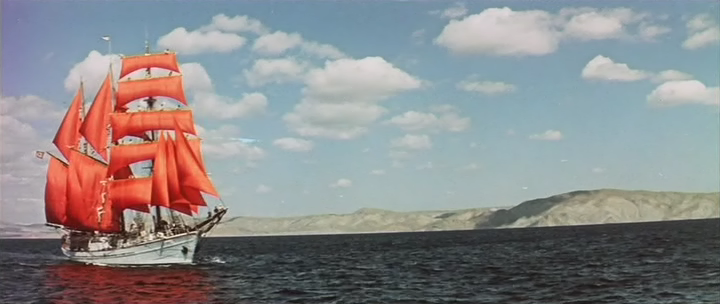 Домашнее задание:

Вариант 1
§ 13 № 10а, § 12 № 17а, 25

Вариант 2
Придумайте задачу по мотивам произведения А.Грина «Алые паруса», которая решается с помощью системы двух линейных уравнений. Решите ее.
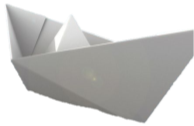 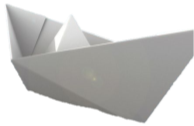 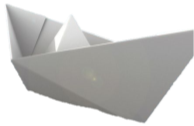 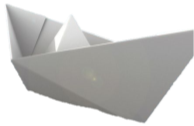 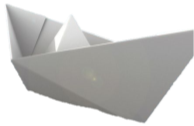 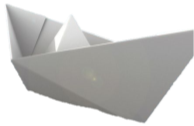 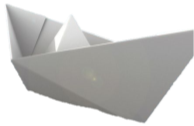 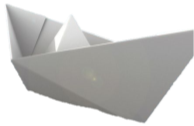 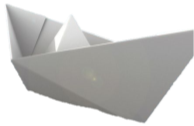 В презентации использовался интернет ресурс:
 http://www.inpearls.ru/
https://otvet.mail.ru/question/57483222
Использованы кадры из к/ф «Алые паруса», киностудии «Мосфильм», 1961 г.
А.Грин «Алые паруса»
Музыкальное сопровождение: песни и музыка из спектакля «Алые паруса», обработки музыки.